Repetition statements
?
?
?
{…}
?
?
{…}
{…}
while (?)
{
   …
}
?
{…}
int number = 1;
while (number < 5)
{
   // Do something...
   number = number + 2; 
}
?
{…}
int number = 1;
while (number < 5)
{
   // Do something...
   number = number + 2; 
}



number: 1
?
{…}
int number = 1;
while (number < 5)
{
   // Do something...
   number = number + 2; 
}



number: 1
?
{…}
int number = 1;
while (number < 5)
{
   // Do something...
   number = number + 2; 
}



number: 1
?
{…}
int number = 1;
while (number < 5)
{
   // Do something...
   number = number + 2; 
}



number: 1
?
{…}
int number = 1;
while (number < 5)
{
   // Do something...
   number = number + 2; 
}



number: 3
?
{…}
int number = 1;
while (number < 5)
{
   // Do something...
   number = number + 2; 
}



number: 3
?
{…}
int number = 1;
while (number < 5)
{
   // Do something...
   number = number + 2; 
}



number: 3
?
{…}
int number = 1;
while (number < 5)
{
   // Do something...
   number = number + 2; 
}



number: 5
?
{…}
int number = 1;
while (number < 5)
{
   // Do something...
   number = number + 2; 
}



number: 5
?
{…}
int number = 1;
while (number < 5)
{
   // Do something...
   number = number + 2; 
}



number: 5
?
{…}
int number = 1;
while (number < 5)
{
   // Do something...
   number = number + 2; 
}



number: 5
?
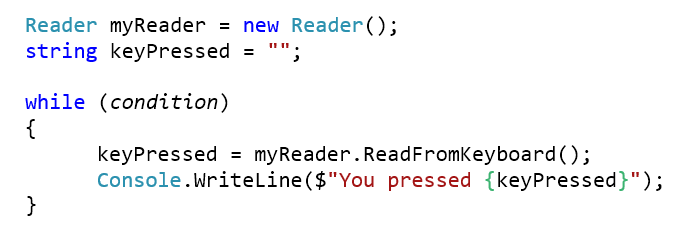 Elements in a Repetition Statement
Initialisation
Condition
Action
Change
=
?
!
+
int number = 1;
while (number < 5)
{
   Console.WriteLine(number);
   number = number + 2; 
}
int number = 1;
while (number < 5)
{
   Console.WriteLine(number);
   number = number + 2; 
}
=
?
!
+
int number = 1;
while (number < 5)
{
   Console.WriteLine(number);
   number = number + 2; 
}
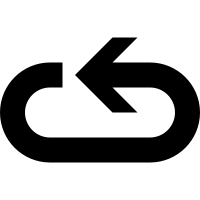 Iteration
int number = 1;
while (number < 5)
{
   Console.WriteLine(number);
   number = number + 2; 
}
=
?
!
+
for (int number = 1; number < 5; number = number + 2)
{
   Console.WriteLine(number);
}
=
?
+
for (int number = 1; number < 5; number = number + 2)
{
   Console.WriteLine(number);
}
!
=
?
+
for (int number = 1; number < 5; number = number + 2)
{
   Console.WriteLine(number);
}
!
int number = 1;
while (number < 5)
{
   Console.WriteLine(number);
   number = number + 2; 
}
=
?
!
+
int number = 1;
while (number < 5)
{
   Console.WriteLine(number);
   number = number + 2; 
}
int number = 1;
while (number < 5)
{
   Console.WriteLine(number);
   number = number + 2; 
}
=
int number = 1;
while (number < 5)
{
   Console.WriteLine(number);
   number = number + 2; 
}
=
?
int number = 1;
while (number < 5)
{
   Console.WriteLine(number);
   number = number + 2; 
}
=
?
int number = 1;
while (number < 5)
{
   Console.WriteLine(number);
   number = number + 2; 
}
=
?
!
int number = 1;
while (number < 5)
{
   Console.WriteLine(number);
   number = number + 2; 
}
=
?
!
+
int number = 1;
while (number < 5)
{
   Console.WriteLine(number);
   number = number + 2; 
}
=
?
?
!
+
int number = 1;
while (number < 5)
{
   Console.WriteLine(number);
   number = number + 2; 
}
=
?
?
!
+
int number = 1;
while (number < 5)
{
   Console.WriteLine(number);
   number = number + 2; 
}
=
?
?
!
!
+
int number = 1;
while (number < 5)
{
   Console.WriteLine(number);
   number = number + 2; 
}
=
?
?
!
!
+
+
int number = 1;
while (number < 5)
{
   Console.WriteLine(number);
   number = number + 2; 
}
=
?
?
?
!
!
+
+
int number = 1;
while (number < 5)
{
   Console.WriteLine(number);
   number = number + 2; 
}
=
?
?
?
!
!
+
+
for (int number = 1; number < 5; number = number + 2)
{
   Console.WriteLine(number);
}
=
for (int number = 1; number < 5; number = number + 2)
{
   Console.WriteLine(number);
}
=
?
for (int number = 1; number < 5; number = number + 2)
{
   Console.WriteLine(number);
}
I
?
for (int number = 1; number < 5; number = number + 2)
{
   Console.WriteLine(number);
}
=
?
for (int number = 1; number < 5; number = number + 2)
{
   Console.WriteLine(number);
}
!
=
?
+
for (int number = 1; number < 5; number = number + 2)
{
   Console.WriteLine(number);
}
!
=
?
?
+
for (int number = 1; number < 5; number = number + 2)
{
   Console.WriteLine(number);
}
!
=
?
?
+
for (int number = 1; number < 5; number = number + 2)
{
   Console.WriteLine(number);
}
!
=
?
?
+
for (int number = 1; number < 5; number = number + 2)
{
   Console.WriteLine(number);
}
!
!
=
?
?
+
+
for (int number = 1; number < 5; number = number + 2)
{
   Console.WriteLine(number);
}
!
!
=
?
?
?
+
+
for (int number = 1; number < 5; number = number + 2)
{
   Console.WriteLine(number);
}
!
!
=
?
?
?
+
+
for (int number = 1; number < 5; number = number + 2)
{
   Console.WriteLine(number);
}
!
!
number = number + 1
for (int number = 1; number < 5; number++)
{
   Console.WriteLine(number);
}
while vs for ...?